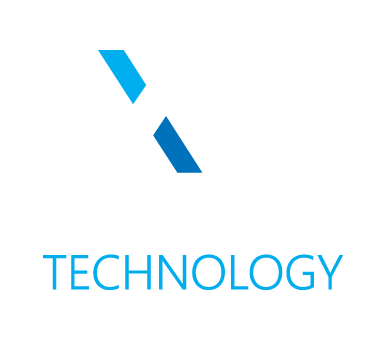 LAYERED PARTITIONINGJosip Šaban, Hypo Alpe Adria AG, Klagenfurt
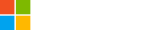 About
Finished FER in year 2004, Cotrugli MBA in year 2011
Holds all certificates for SQL Server since version 2000
Also holds .NET, Project Server and Biztalk certifications
Certified PM on CompTIA and PRINCE2 methodologies
Works as a senior BI analyst in Hypo-Alpe-Adria, Klagenfurt
Also tries to help grow his own company in Zagreb
Finishing doctorial studies on FOI and preparing PMP exam
Summary
Partitioning is the one of the key methods that can enhance query performance, but there is no guarantee - we show the why and how of partitioning in very large data sets.
Other key methods we need are indexing and data compression.
A real – world case
Help! My table is getting too big!
One installation has a reporting system containing both fact and dimension tables 
Fact tables are 100+ GB in size (including all indexes) quickly approaching 1 billion rows
Dimension tables are less than 1 GB in size (including all indexes) with less than 100 thousand rows
A middle tier application has been designed to dynamically create and execute queries to run reports custom-designed by clients
What are very large data sets?
There is no official definition
Typically occupying TB range, OLAP or OLTP with large amount of users
Billions of rows
What is too big where tables are concerned?
SQL Server can store Multi-TB tables, so the answer is always contextual

Big enough to cause performance issues (on the current hardware)

Big enough to cause maintenance operations to take too long or simply not be practical at all (on the current hardware)

Big due to containing large amounts of historic / “processed” / “completed" data
What options do I have?
Option 1: Do nothing (the told you so/job gamble option)

Option 2: Upgrade the hardware (the sticky plaster option)

Option 3: If no extra disk space is available (the bail out option):
Delete the older portion of the data
Move the older portion of the data to Windows SQL Database (Azure)

Option 4: If disk space is available (the scale out option):
Partition the data
Distributed partitioned views
Partitioned views
Partitioning (Enterprise only)
[Speaker Notes: Option 1
“I told them we needed a hardware upgrade and more disk space. Told them loads of times. Well, let’s wait for it to blow, teach them to ignore me.”
“What? Fired? It wasn’t my fault! I asked….”
“Yes, I was the DBA at XYZ when it all went wrong. Oh, the positions been taken? Sure, I understand.”
Option 2
A perfectly valid option is some circumstances:
A third party database that you can’t change
No resource or time to implement any other solution
Expensive and with most current procurement processes, not quick
Option 3
Delete the older portion of the data
Pretty much a last resort but you may not be contractually obliged to keep the data anymore
Ensure you have multiple good (restore-tested) backups
Move the older portion of the data to Windows SQL Database (Azure)
Actually a very sensible idea in this circumstance
Procure multiple databases and transfer the data up to them (now up to 500GB each)
Triple-replicated and auto-backed up, so the data is safe
Option 4
Partition the data (Partitioned Views)
Distributed partitioned views
Data archived from the main table to a table in an archived database
Cross-database view (UNION) used to combine the data back into one set
Distributed transactions come into play
Partitioned views
Data from the main table partitioned across one or more tables in the same database
View (UNION) used to combine the data back into one set
With proper trusted constraints, partition elimination is achievable
Excellent in conjunction with multiple file groups (some read, some read-only)
Partition the data (Partitioning)
Partitioning (Enterprise only)
Data from the main table partitioned across one or more partitions in the same database
Partitioning key should ideally be in the PK
In SQL Server 2014, maintenance at the partition level!]
Agenda
Setting the stage
Introduction to indexing
Introduction to compression
Main event…partitioning in very large data sets
Change the way of thinking and designing large tables
Introduction to partitioning
Advanced partitioning
[Speaker Notes: Introduction to indexing – because we need the indexing basic knowledge for this topic
Introduction to compression – they work hand in hand and play a major role in partitioning performance
Partitioning in very large data sets – because that is why we are here]
Setting the stage
The story of indexing
Introduction to indexing
Indexing basics
Index Considerations
Can dramatically increase query performance
Adds overhead for index maintenance
Best Practices
Base design on real-world workloads
Scenarios: 
Retrieving ranges of data
Retrieving specific values
Basic indexes
Clustered index
Controls the physical order of rows
Does not require disk space
One per table (may include multiple columns)
Created by default on tables’ Primary Key column
[Speaker Notes: Clustered Index: A clustered index is an index where the leaf level of the index contains the actual data rows of the table and It sorts and stores the data rows of the table or view in order based on the clustered index key. Index is defined for one or more columns called INDEX key. There can be only one clustered index per table and it can be combination of multiple columns.
              When to use cluster indexes:
                      - Queries that return a large percentage of the columns in the table
                      - Queries that return a single row based on the clustered index key
                      - Queries that return range-based data]
Basic indexes
Non-Clustered Index
Physical data structures that facilitate data retrieval
Can have many indexes 
Indexes may include many columns
Covering index
Filtered index
[Speaker Notes: Non-Clustered Index: A non-cluster index does not contain the entire data row at the leaf level. It contains just the columns defined in the index and a pointer or key to the actual data row. Single table supports up to 999 non-cluster indexes.
             When to use non-cluster indexes
                    - Queries that return few rows
                    - Queries that can be covered by the index

Covering Index: Covering indexes are those which improves the query performance and meets requirement of the query using non-cluster indexes. This is to encourage DBAs to create more non-cluster index rather than using cluster indexes and avoid pressure on cluster indexes.

Filtered Index: A filtered index is an optimized non-clustered index especially suited to cover queries that select from a well-defined subset of data. It uses a filter predicate to index a portion of rows in the table. A well-designed filtered index can improve query performance as well as reduce index maintenance and storage costs compared with full-table indexes. Filtered indexes are also useful in conjunction with another feature called sparse column. By creating a filtered index and specifying that the WHERE column IS NOT NULL, you create B-tree with only those rows that contain data
Advantage of using Filtered indexes 
Improved query performance and plan quality
Reduced index maintenance costs
Reduced index storage costs
When to use  filter indexes
When combined with sparse columns to locate specific non-null rows
When queries that are a small subset of the rows are selected often]
Advanced indexes
FULLTEXT index
Stores the info about significant words and their location within the columns of a database table
SPATIAL Index 
Provides the ability to perform certain operations more efficiently on spatial objects (spatial data or Geometry data type) in a column of the geometry data type
[Speaker Notes: FULLTEXT index:  In SQL 2012 the full text engine is part of sql process rather than a separate service. Only one full text index can be created per table or index view. A full text index can contain up to 1024 columns.
SPATIAL index: The spatial index reduces the number of objects on which relatively costly spatial operations need to be applied. This is useful when querying spatial data.]
Advanced indexes
XML Index
XML indexes can be created on xml data type columns
Columnstore Index
New feature of SQL 2012
This index does not use the B-Tree structure but column-oriented storages
https://msdn.microsoft.com/en-us/library/gg492088.aspx
[Speaker Notes: XML Index: They index all tags, values and paths over the XML instances in the column and benefit query performance. XML indexes are divided into two categories
Primary XML index 
Secondary XML index
The first index on the xml type column must be the primary XML index. 
Using the primary XML index, the following types of secondary indexes are supported: PATH, VALUE, and PROPERTY.
Depending on the type of queries, these secondary indexes might help improve query performance.
Columnstore Index: These indexes have been added to provide performance improvements for the typical data warehouse–type queries that perform aggregations over large data sets. Those queries often take minutes or hours to process by using traditional indexes. Online transaction processing (OLAP) cubes are commonly used to provide the performance levels required by businesses. Data warehouse–type queries often use only a few of a table’s columns for each query. Performance can be improved by using column-based index structures instead of the row based indexes in these scenarios.
Columnstore indexes organize data by columns rather than by rows, SQL Server can optimize storage by compressing repeating data values. This higher level of compression, which is approximately double the compression rate of PAGE compression, makes this index type a very effective indexing tool.]
The story of compression
Introduction to COMPRESSION
Basic compression
Why compress
Disk throughput much slower than memory and CPU
Need less disk space
Two kinds of compression
Backup compression ( not discussed here )
Data compression
Enabling compression
Alter Table [TableName] Rebuild Partition  = All with (Data_compression = Compression Type on Partitions (x to n))
Compression Types
Row
Page
None
Alter Index [IndexName] on [TableName] Rebuild with (Data_compression = Compression Type)
Compression Types
Row
Page
None
Page compression – used in DWH
Pre-Fix
Dictionary
Page Header
CI structure
aaabb
aaaab
abcd
0
4b
0
4b
0bbbb
1
aaabcc
bbbb
abcd
3ccc
0bbbb
1
aaaccc
aaaacc
bbbb
[Speaker Notes: Row Compression - Row compression reduces the amount of space rows take up on a page in several ways:
Metadata overhead is reduced. 
It uses the least amount of storage possible for some data types. Some numeric data types are reduced in size, and some character data types remove padding
NULL and 0 values take up no space on a page. 

- Page Compression 
Prefix Compression - For each page that is being compressed, prefix compression uses the following steps:
For each column, a value is identified that can be used to reduce the storage space for the values in each column.
A row that represents the prefix values for each column is created and stored in the compression information (CI) structure that immediately follows the page header.
The repeated prefix values in the column are replaced by a reference to the corresponding prefix. If the value in a row does not exactly match the selected prefix value, a partial match can still be indicated.

Dictionary compression - After prefix compression has been completed, dictionary compression is applied. Dictionary compression searches for repeated values anywhere on the page, and stores them in the CI area. Unlike prefix compression, dictionary compression is not restricted to one column. Dictionary compression can replace repeated values that occur anywhere on a page. The following illustration shows the same page after dictionary compression.

- When Page Compression Occurs - When a new table is created that has page compression, no compression occurs. However, the metadata for the table indicates that page compression should be used. As data is added to the first data page, data is row-compressed. Because the page is not full, no benefit is gained from page compression. When the page is full, the next row to be added initiates the page compression operation. The whole page is reviewed; each column is evaluated for prefix compression, and then all columns are evaluated for dictionary compression. If page compression has created enough room on the page for an additional row, the row is added, and the data is both row- and page-compressed. If the space gained by page compression minus the space that is required for the CI structure is not significant, page compression is not used for that page. Future rows either fit onto the new page or, if they do not fit, a new page is added to the table. Similar to the first page, the new page is not at first page-compressed.
When an existing table that contains data is converted to page compression, each page is rebuilt and evaluated. Rebuilding all the pages causes the rebuilding of the table, index, or partition.]
Database Compression Cost/Benefit Analysis
How to choose
sp_estimate_data_compression_savings
Quick Rule of thumb : 
ROW is low-cost, generally 10% CPU overhead. Use it on everything on OLTP
PAGE is more expensive, but compresses more. Use it on everything on DWH
Compression strategy documentation
https://technet.microsoft.com/en-us/library/dd894051(v=sql.100).aspx
How to choose - effectiveness
Good Compression

Numeric or fixed length character fields that don’t use all the allocated bytes
Repeating data or prefix values
Poor or no Compression
Fields using up all the allocated bytes
Not much repeated data
Repeated with non-repeating prefixes
Out of row data
FILESTREAM data
The main event
Why and how of partitioning
INTRODUCTION to partitioning
What is partitioning?
In SQL Server all tables have at least one partition
“In SQL Server, all tables and indexes in a database are considered partitioned, even if they are made up of only one partition. Essentially, partitions form the basic unit of organization in the physical architecture of tables and indexes. This means that the logical and physical architecture of tables and indexes comprised of multiple partitions mirrors that of single-partition tables and indexes.” 
Partitioned Table and Index Concepts
https://msdn.microsoft.com/en-us/library/ms190787.aspx
Partitioned Table and Index Strategies Using SQL Server 2008
http://msdn.microsoft.com/en-us/library/dd578580.aspx
Advantages of partitioning
Improves Query Performance
Better Data Manageability and Cost Effective
Deleting and Moving data is faster from partitions
Narrow downs the index maintenance window
OLTP/DSS – Operational/Non-Operational data
A standard table…
Sales data

Row 200
Row 400
Row 600
Row 800
…
Row 1.000.000
Sales
Partitioned views…
Sales data 2014

Row 200
Row 400
…
Row 600.000
vSales ( Option One )

SELECT * FROM Sales_2014 
UNION ALL
SELECT * FROM Sales_2015
First SELECT
vSales ( Option Two )

SELECT * FROM Sales WHERE Year = ‘2014‘
UNION ALL
SELECT * FROM Sales
WHERE Year = ‘2015‘
Sales data 2015

Row 200
Row 400
…
Row 400.000
Second SELECT
Partitioning…
2014

Row 200
Row 400
…
Row 600.000
Partition One
Sales
2015

Row 200
Row 400
…
Row 400.000
Partition Two
Partitioned views and Partitioning…
vSales ( Option One )

SELECT * FROM Sales_2014 
UNION ALL
SELECT * FROM Sales_2015
Sales data 2014

Row 200
Row 400
…
Row 600.000
January 2014
First SELECT
…
December 2014
vSales ( Option Two )

SELECT * FROM Sales WHERE Year = ‘2014‘
UNION ALL
SELECT * FROM Sales
WHERE Year = ‘2015‘
Second SELECT
Sales data 2015

Row 200
Row 400
…
Row 400.000
January 2015
…
December 2015
Partitioned Views Vs. Partitioning
Partitioned Views
Any Version
Partition elimination
Different indexes per “partition”
Replication friendly (all types)
“Easy” feature
High IO during “partitioning”
Can support multiple constraints on multiple columns
Partitioning
Enterprise only
Partition elimination
Same indexes for all partitions
Replication friendly (transactional)
“Complex” feature
Designed specifically to ease the pain of moving in and out large volumes of data
Partitioned on a single column
Data (Horizontal) partitioning
You can partition ONLY by one column
Large table/index can be split into multiple manageable portions
Horizontal partitioning takes groups of rows in a single table and allocates them in semi-independent physical sections
SQL Server’s horizontal partitioning is RANGE based
[Speaker Notes: Forms of partitioning in other products include:
List Partitioning: an explicit list of key values is specified for each partition. (Postgres, MySQL, Oracle)  Note: this can be effectively done in SQL Server with RANGE.
Hash Partitioning: a function is defined with an expression that evaluates values in rows to be inserted in the table. (MySQL, Oracle)
Interval Partitioning: similar to range, but new partitions are automatically created (Oracle)
Composite Partitioning: combinations of the above (Oracle)]
Horizontal ranges are based on a partition key
A single column in the table
Use a computed column if you must, but make sure it performs well as a criterion and works for joins
Typically a date or integer value
Consider:
A column you will join on
A column you can always use as a criterion
Choosing a Partitioning Column
Should reflect the best way to subdivide the target table and get a balanced distribution of data

Used as a filter in most of the queries run against the table, otherwise you will not get the benefit of any partition elimination (accessing only the partitions needed as opposed to the whole table)

Good candidates:
Date time columns: order date, inserted date, etc.
Countries: customer country
Partition concepts (1)
PARTITION FUNCTION
Used to specify partition boundary values
Two types (represents boundary data directions)
LEFT – myself and my left range values
RIGHT – myself and my right range values
PARTITION SCHEME
Logical & Partitions physically aligned
Span over single or multiple file groups
Can specify each partition can go to a individual file group or all partitions can go into a single file group
Partition concepts (2)
SPLIT/MERGE
SPLIT
Introduces new boundary
Partition will be added to respective side (L/R)
MERGE
Deletes boundary 
Partition will be merged to the respective side (L/R)
SWITCH IN/OUT
Moving partition from partitioned table to other partitioned table called “in”
Moving partition from partitioned table to non partitioned table called “out”
Data Partitioning Architecture
Table/Index View
Logical representation
P1
Pn
Index/heap
Index/heap
Data Pages
Data Pages
Partition Physical Architecture
Database
CREATE PARTITION SCHEME 
MyPartitionScheme_ps 
AS PARTITION MyPartitionFunctionName_pfn
ALL TO ([FG]) -- specifying single file group
-- TO ([FGA], [FGB]) -- specifying multiple file groups
File Group
Partition scheme
Database
File Group A
File Group B
Partition scheme
File Group C
File Group D
Partitioning Functions
CREATE PARTITION FUNCTION MyPartitionFunctionName_pfn(int) AS 
RANGE LEFT FOR VALUES(10,50)
>10 & <=50
>50
<=10
CREATE PARTITION FUNCTION MyPartitionFunctionName_pfn(int) AS 
RANGE RIGHT FOR VALUES(10,50)
>=10 & <50
>=50
<10
SPLIT – LEFT boundary
>10 & <=50
>50
<=10
ALTER PARTITION SCHEME MyPartitionScheme_ps
NEXT USED [FG];  -- Specifying the group for new boundary
ALTER PARTITION FUNCTION MyPartitionFunction_pfn()
SPLIT RANGE(25)
>25 & <=50
>50
<=10
>10 & <=25
MERGE – LEFT boundary
>25 & <=50
>50
<=10
>10 & <=25
ALTER PARTITION FUNCTION
MyPartitionFunctionName_pfn()
MERGE RANGE (10)
>25 & <=50
>50
<=10
<=25
Indexes can be created on the partition scheme…or not
Index rebuilds and compression
Individual partitions cannot be rebuilt online
The entirety of a partitioned index can be rebuilt online
Individual partitions can be compressed
For fact tables with archive data, older partitions can be rebuilt once with compression
Their file groups can then be made read-only
Switching
Requires all indexes to be aligned
Compatible with filtered indexes
Data may be switched in or out only within the same file group
Is a metadata-only operation requiring a schema modification lock
This can be blocked by DML operations, which require a schema stability lock
Is an exceptionally fast way to load or remove a large amount of data from a table!
https://msdn.microsoft.com/en-us/library/ms191160.aspx
[Speaker Notes: http://msdn.microsoft.com/en-us/library/ms191160.aspx]
SWITCH OUT
Partitioned table
Non Partitioned table
Partition 1
Partition 2
Partition 1
ALTER TABLE PartitionedTableName
SWITH PARTITION
2 TO NonPartitionedTableName
-- <Partition number> TO DestionationPartitionedTableName<destination Partition number>
SWITCH IN/OUT says “Hey, its your partition by updating metadata.”
Partitioned table
Previous Non Partitioned table
Partition 1
Partition 1
SQL Server Partitioning Myths (1)
Myth 1: Partitioning is a "Scale-Out" solution
Myth 2: Partitions must be created on different file groups
Myth 3: To partition a non-partitioned table you will need to drop and recreate it
Myth 4: Partitioning an existing table is a strictly offline operation
[Speaker Notes: Myth 1: Partitioning is a "Scale-Out" solution
Partitions cannot span servers or instances. Partitions have to be in the same instance and in the same database. Partitioning therefore is a scale-up solution. A scale-out solution for SQL Server can be implemented through distributed partitioned views hosted on Federated Database Servers. This is a very rare and advanced solution.

Myth 2: Partitions must be created on different filegroups
The partition scheme definition defines on which filegroup a partition resides. It's a common misconception that you have to spread your partitions out among multiple filegroups. Most code examples seem to use multiple filegroups and this is where, probably, this myth stems from. The only reason, that you would want multiple filegroups is if those filegroups reside on physically separate drives and you were doing this to improve your I/O for large range queries. There is very little to no performance benefit to having multiple filegroups located on the same drive. Only split your partitions among multiple filegroups if you have a compelling reason to do so. That reason should be increased performance or manageability.

Myth 3: To partition a non-partitioned table you will need to drop and recreate it
Not true. You can partition an existing table by creating a clustered index (or rebuilding an existing clustered index) on your new Partition Scheme. This will effectively partition your data as the leaf level of a clustered index is essentially the data. The example below creates a partitioned clustered index on a partition scheme PScheme_Day:

CREATE CLUSTERED INDEX idx ON tblPartitioned(SQLCreated)
WITH DROP_EXISTING
ON PScheme_Day(SQLCreated)


Myth 4: Partitioning an existing table is a strictly offline operation
It's true that rebuilding or creating a clustered index is indeed an offline operation. Your table will not be available for querying during this operation. However, partitioning is an Enterprise feature, so we have the online index rebuild feature available to use. The ONLINE = ON option allows us to still query the table while under the covers the partitioning operation is going on. SQL Server does this by using an internal snapshot of the data. Obviously, there is a huge performance hit and so this shouldn’t be done during a busy time but if you have a requirement for 24x7 availability then this is a possible solution.
CREATE CLUSTERED INDEX idx ON tblPartitioned(SQLCreated)
WITH (DROP_EXISTING = ON, ONLINE = ON)
ON PScheme_Day(SQLCreated)]
SQL Server Partitioning Myths (2)
Myth 5: SWITCH-ing partitions OUT or IN in only a few seconds
Myth 6: Altering a partition function is a metadata only operation
Myth 7: Partitioned tables improve query performance
Myth 8: Partitioned tables ease maintenance of VLDBs and Very Large Tables
[Speaker Notes: Myth 5: SWITCH'ing partitions OUT or IN in only a few seconds

You'll often read that that the reason partitioning operations like SWITCH IN and SWITCH OUT are so fast and efficient is that they are "metadata" only operations meaning that there is no actual data movement but only the pointers or internal references to the data get changed. SWITCH’ing partitions OUT or IN is a truly "meta data" operation in that although the partitioned data has magically
moved from the partitioned table to the SWITCH table or vice versa there hasn't actually been any movement of data on the disk or inside the data file. However, with highly transactional partitioned
tables the SWITCH operation can get blocked or cause blocking itself. This is due to the ALTER TABLE...SWITCH operation requiring a schema modify lock on both the source and target tables.

To get around this potential blocking issue you should always set a timeout before any switch operation so that if the ALTER TABLE...SWITCH does start to cause blocking it will only be for as long as the timeout. We then re-issue the ALTER TABLE...SWITCH statement repeatedly with the timeout until the operation goes through successfully. In this way the partition maintenance task will not interfere with the OLTP function of the database. In the example below we set a 30 second timeout for the SWITCH to complete. If it timeouts we will repeat until it completes successfully.


SET LOCK_TIMEOUT 30000
ALTER TABLE myPartionedTable SWITCH PARTITION 2 TO SwitchTable
Msg 1222, Sev 16, State 56, Line 1 : Lock request time out period exceeded.

Myth 6: Altering a partition function is a metadata only operation

In practice you may find out that a MERGE or SPLIT operation may take much much longer than the few seconds expected. Altering a partition function is an offline operation and can also result in movement of data on disk and so become extremely resource intensive. As long as the 2 partitions you are MERGEing together are empty then there will be no data movement and it will be a metadata only operation. If you have a sliding window and you are MERGEing the oldest 2 partitions together then a rule to follow is to always make sure both partitions are empty (SWITCHed OUT) before you MERGE. To avoid or minimize data movement when SPLITing a partition function always ensure that you know beforehand how many rows are in the underlying partition that is being SPLIT and how many rows would fall on each side of the new boundary. Armed with this information you should be able to determine beforehand the amount of data movement to expect depending on whether you have defined your partition function using RANGE RIGHT or LEFT. Be aware that more than one table or index can reside on the same partition scheme or use the same partition function. When you run ALTER PARTITION FUNCTION it will affect all of these tables and indexes in a single transaction.

Myth 7: Partitioned tables improve query performance

If your query is written in such a way that it can read only the partitions it needs the data from then you will get partition elimination and therefore an equivalent performance improvement. If your query does not join or filter on the partition key then there will be no improvement in performance over an unpartitioned table i.e. no partition elimination. In fact, a query that hits a partitioned table has the potential to be even slower than than an unpartitioned table even if both tables have the same index defined. This is due to the fact that each partition in a partitioned table is actually its own b-tree which means that a partitioned index seek will need to do one seek per partition as opposed to one seek per table for an unpartitioned index seek. 
If we also filter on the partition key column we get the desired performance improvement over the equivalent query on the unpartitioned table. If you are partitioning tables in an existing database then its a good idea to test all your queries for performance. Don't assume that once the data is partitioned that your queries will improve. Queries may need to be updated to include the new partition key in the where clause or join to take advantage of the performance benefits of partitioning.

Myth 8: Partitioned tables ease maintenance of VLDBs and Very Large Tables

Partitioning can be effectively used to break up a very large table into multiple partitions based on a column or partitioning key. However, there can be significant management overhead in maintaining partitioned tables. The features of partitioned tables that give you the ease of management can also conspire against you to make your maintenance a nightmare! Thinking of each partition as its own table will help you understand how best to approach your maintenance. Index rebuilds can be quicker because you can rebuild just those partitions that you identify as being fragmented. Conversely, full partitioned Index rebuilds will take longer as each partition is its own b-tree.

Note that old style DBCC SHOWCONTIG command does not work for partitioned indexes. You need to familiarize yourself with the more powerful DMV sys.dm_db_index_physical_stats. This DMV returns fragmentation information at a partition level and provides you the necessary information to make a decision on which partitions require rebuilding or reorganizing. If you're partitioning your data on a date field and you have a sliding window and you are only ever adding data to the right most partitions then you can save unnecessary overhead by not checking for fragmentation of older partitions
where you already know they are not fragmented. sys.dm_db_index_physical_stats DMV allows you to specify a partition number. This greatly improves IO over full index scans and has the potential to shorten maintenance job durations.]
Demo
Let us start writing some code…
Simulating partitioning on Standard Edition
Partitioning demo
Concepts
Advanced demo
Partitioning without Enterprise Edition
SQL Server 7.0 introduced partitioning through partitioned views
In the world of partitioning, the number of rows queried is reduced according the granularity of the partitioning scheme
There are, of course, some downsides
Queries that cross the partition rules will take longer
True partitioning requires SQL Server Enterprise
[Speaker Notes: These were combined with constraints to allow the query optimizer to remove irrelevant tables from the query plan and reduce the overall plan cost when a UNIONed view accessed multiple tables
Queries that cross the partition rules will take longer - arguably not longer than querying the non-partitioned table but this will be dependent on the number of partitions and again the granularity]
Contacts
E-mail: josipsaban@gmail.com
LinkedIn: www.linkedin.com/in/jsaban